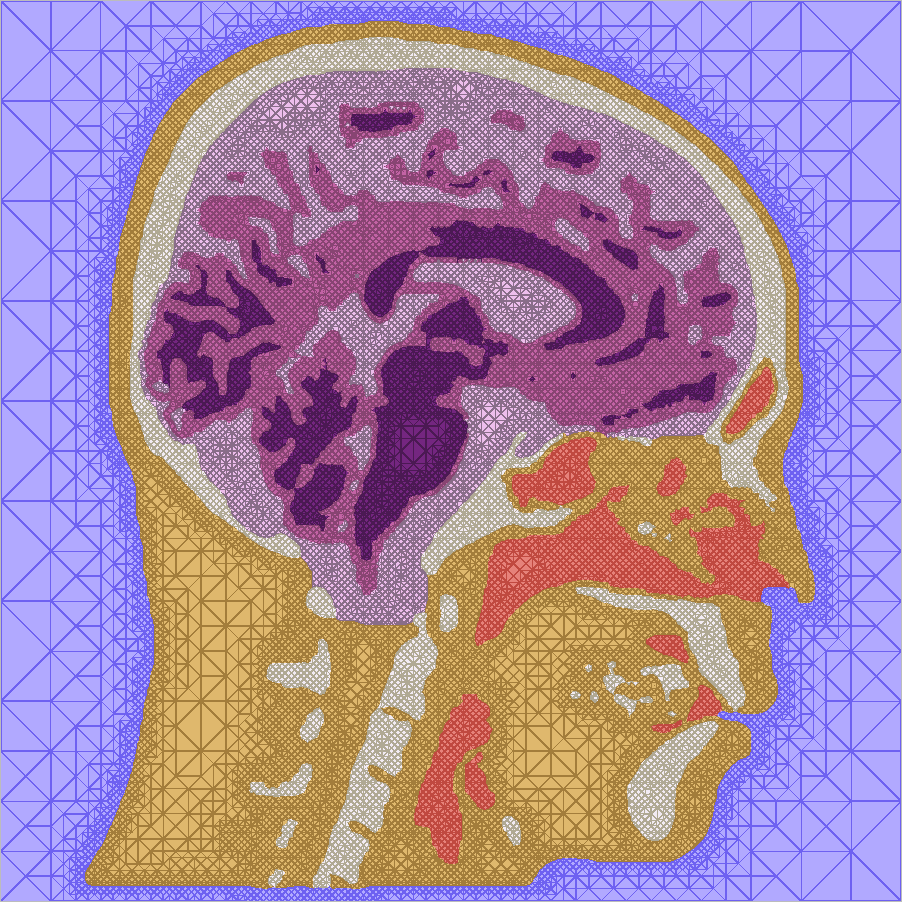 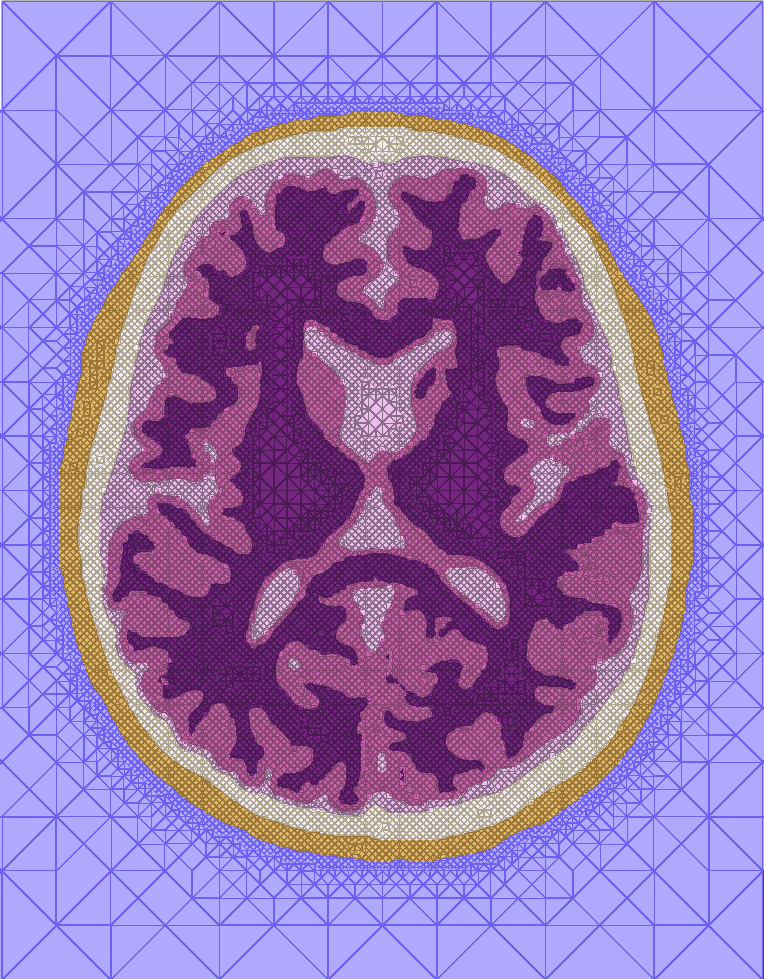 Cleaver A tetrahedral meshing tool.
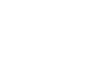 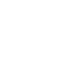 Jonathan Bronson
SCI Institute
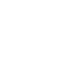 Cleaver
Conforming
Tetrahedral Mesh
Multimaterial
Volume
Input Representation
Two material interfaces:
Isosurface: level set of a continuous scalar function in 3D

Multi-material interfaces:
??

Indicator functions
One indicator function for each material
Scalar value indicates strength/contribution of material
Examples:
Distance Transforms
Partial Mixture Models
Input Format
Teem’s Nearly Rasterized Raw Data format (NRRD)
Seg3D Compatible
Human Readable Headers
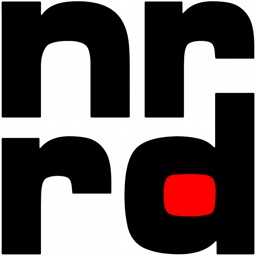 http://teem.sourceforge.net/nrrd/index.html
Output Formats
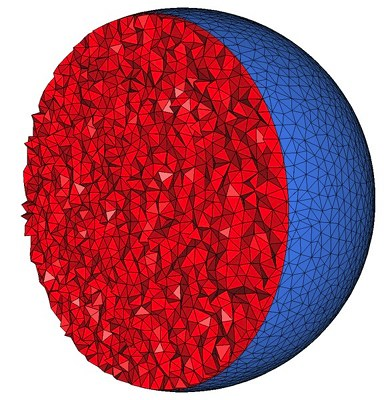 Tetrahedral Meshes
TetGen format (*.node, *.ele)    - ASCII
Matlab format  (*.mat)               - Binary




Triangle Surface Meshes
PLY format – Stanford Triangle Format  - ASCII
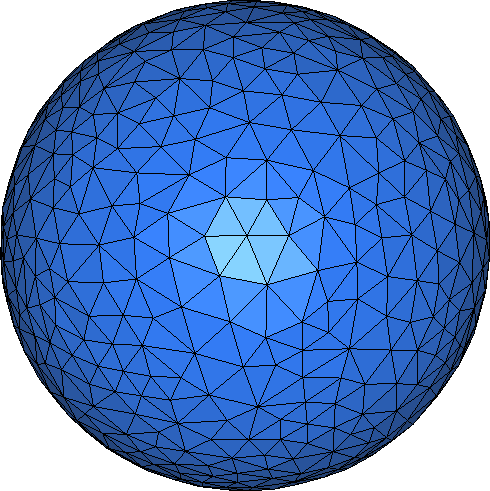 Cleaver 1
http://www.sci.utah.edu/software/cleaver.html
3rd Party Viewer
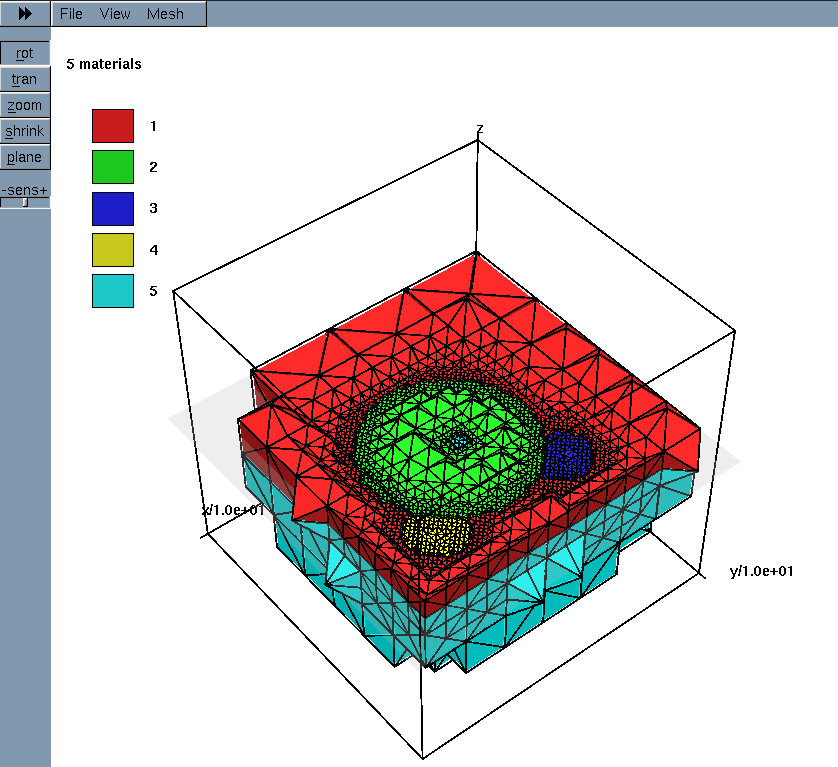 http://wias-berlin.de/software/tetgen/tetview.html
Cleaver 2
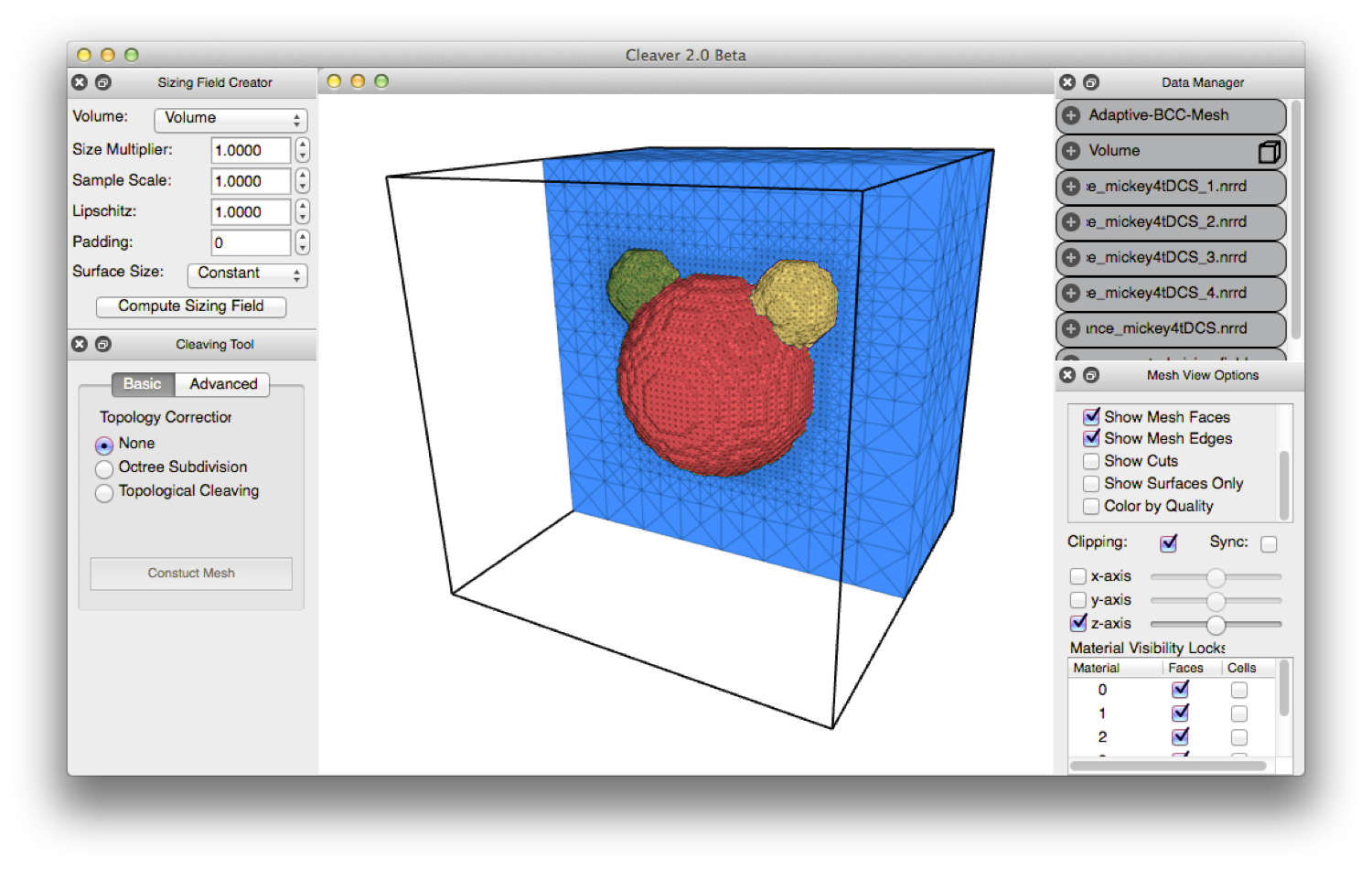 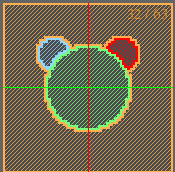 Generate Indicator Functions
Compute
Sizing Field
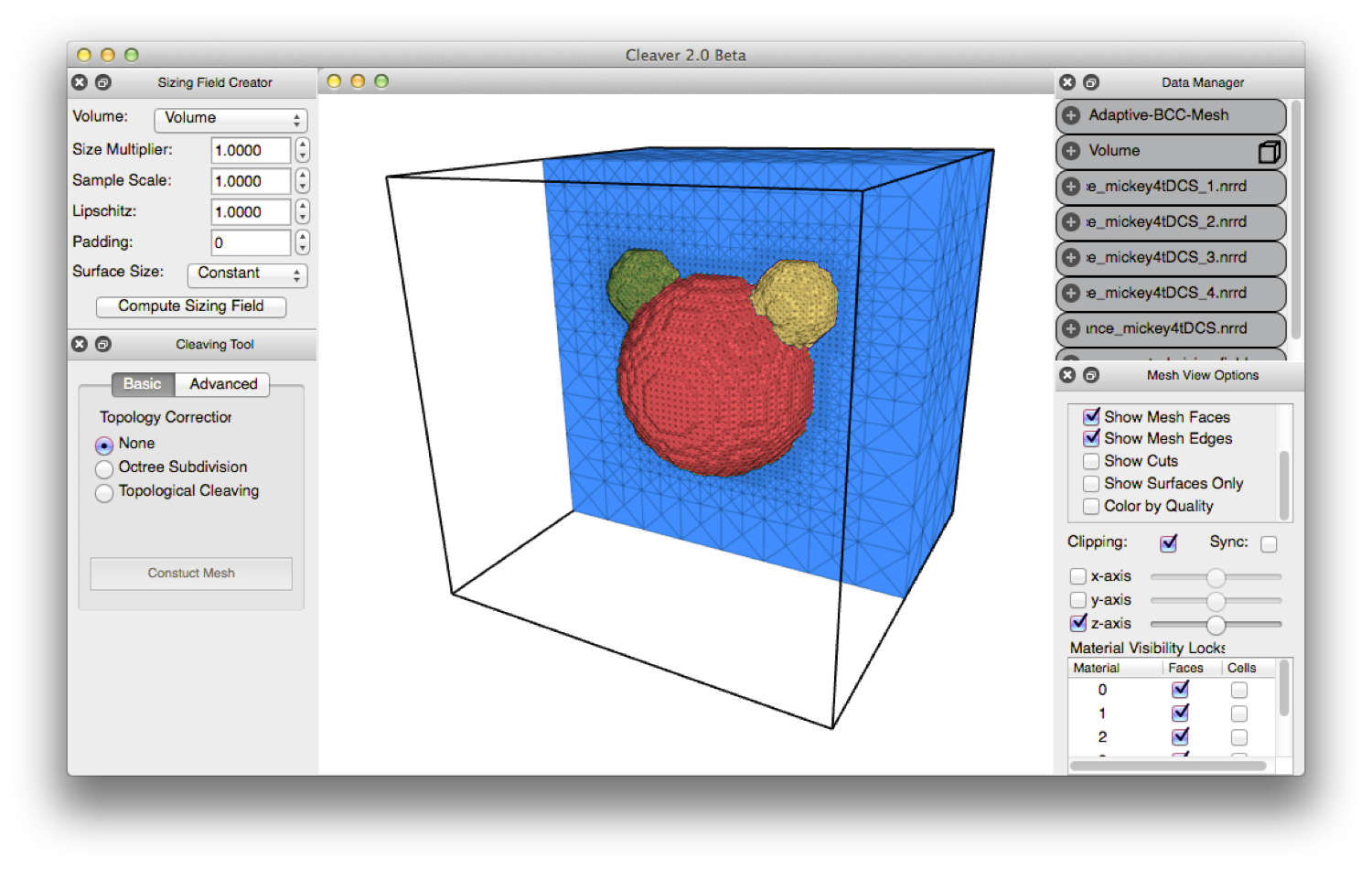 Generate Mesh
Cleaver 2
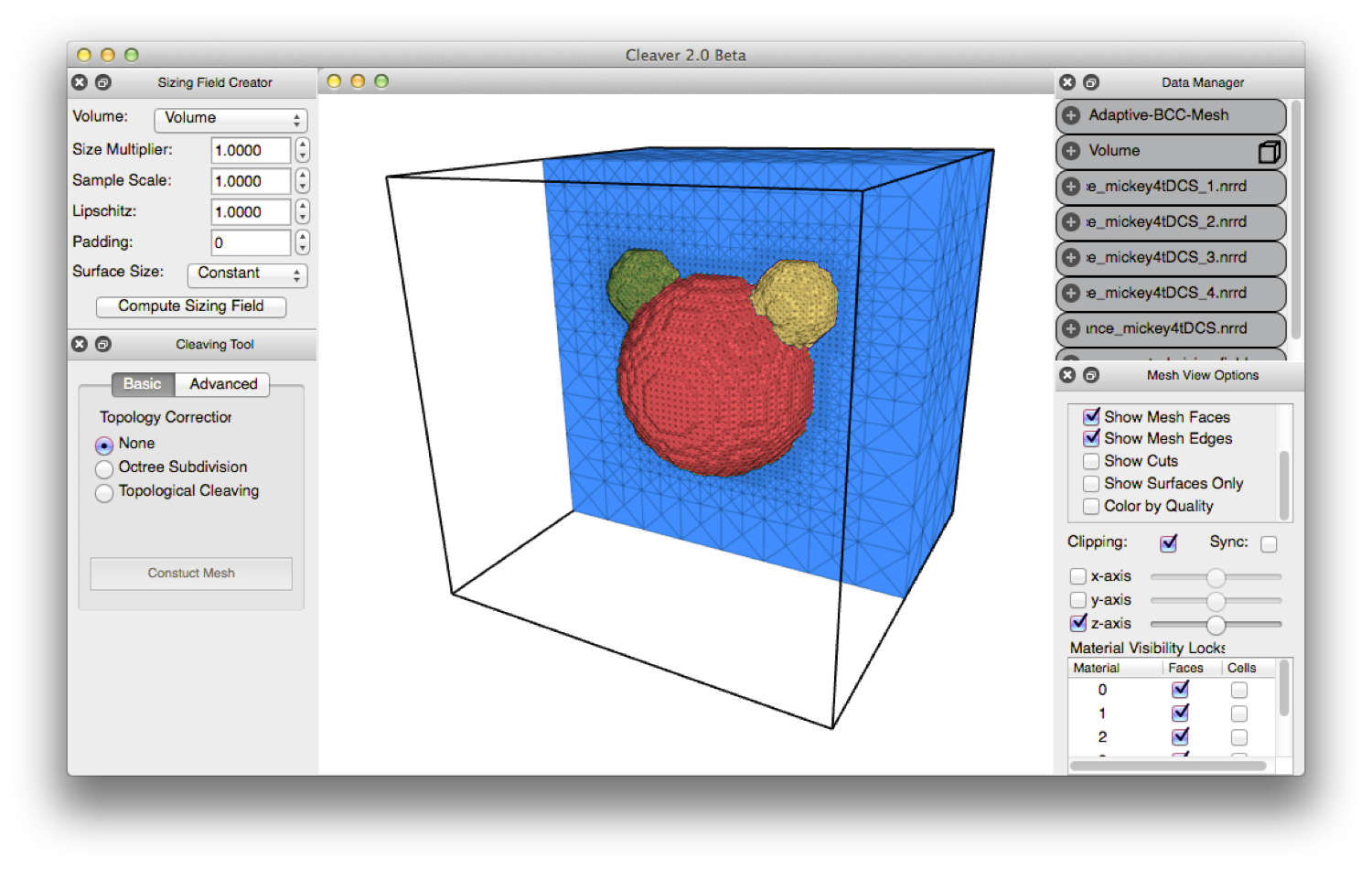 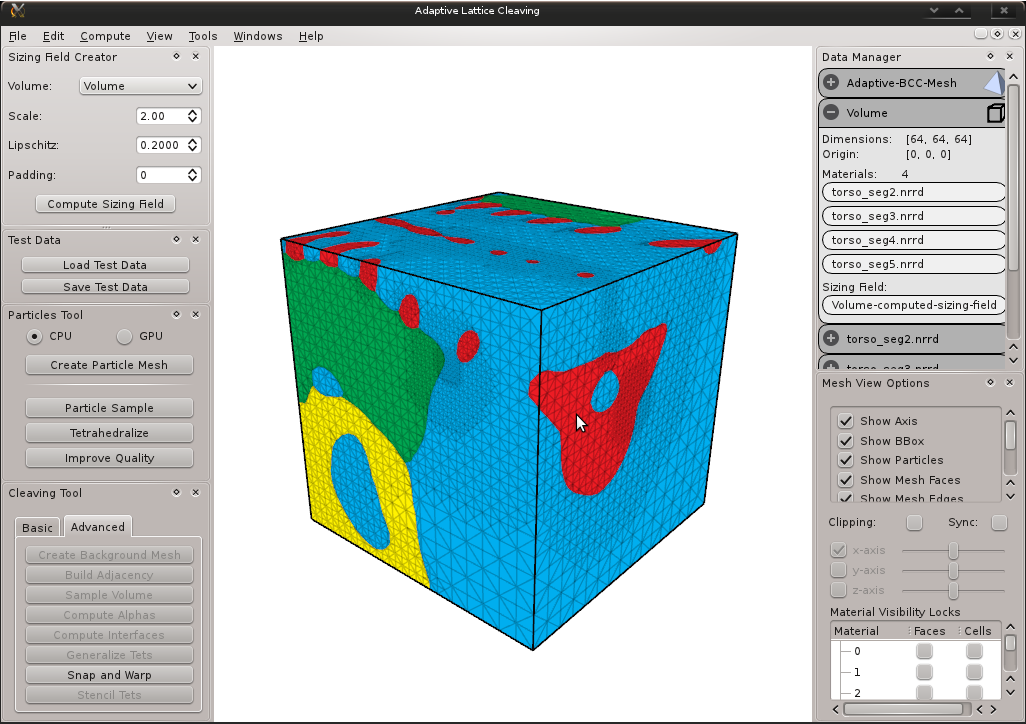 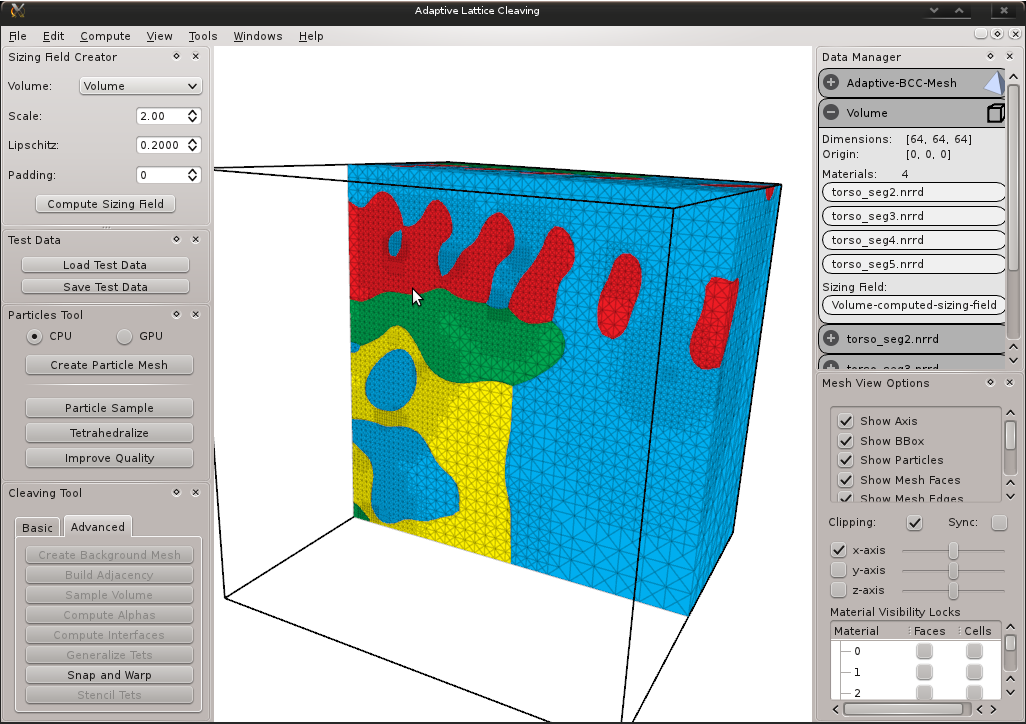 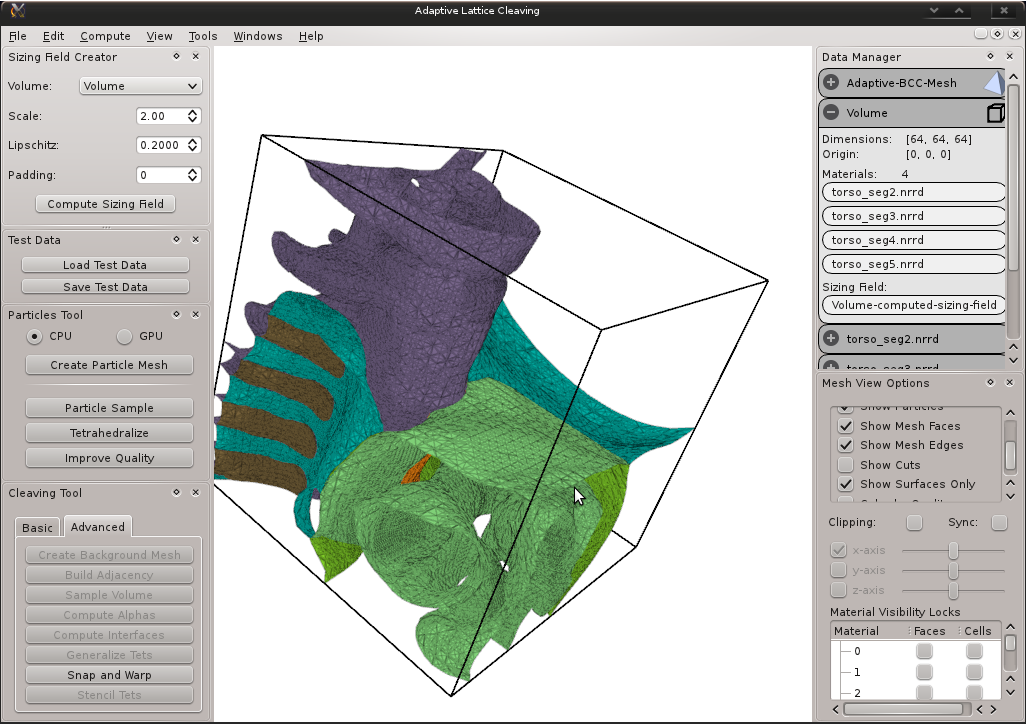 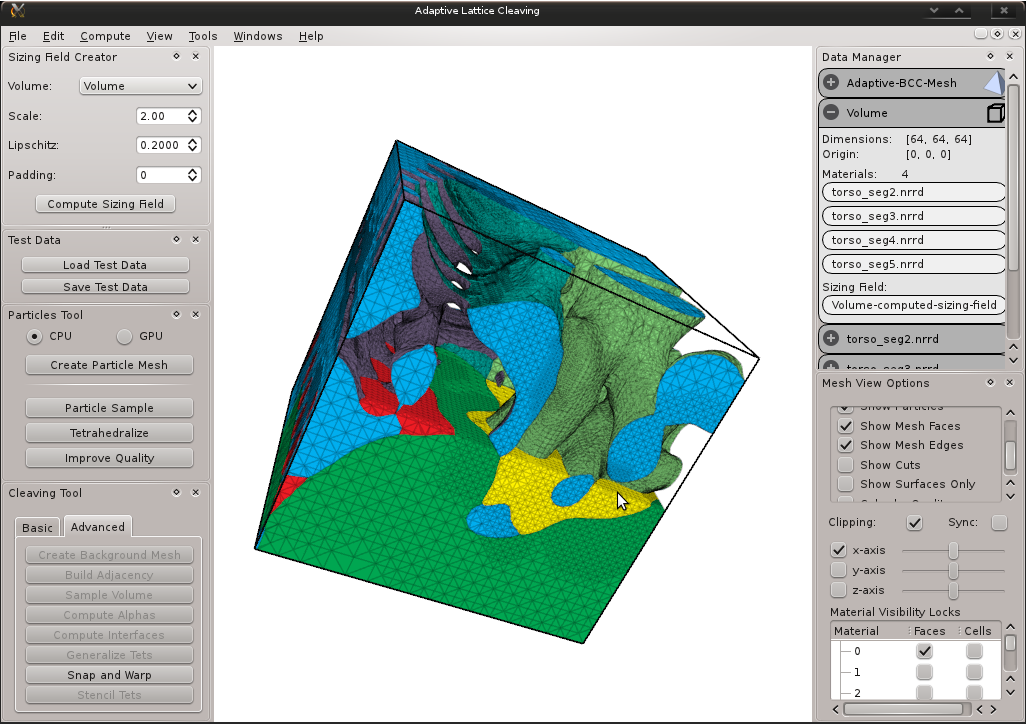